Fig. 1. Measured traits for each of the 50 major and minor P. inclinatus males. Pink frames around traits indicate ...
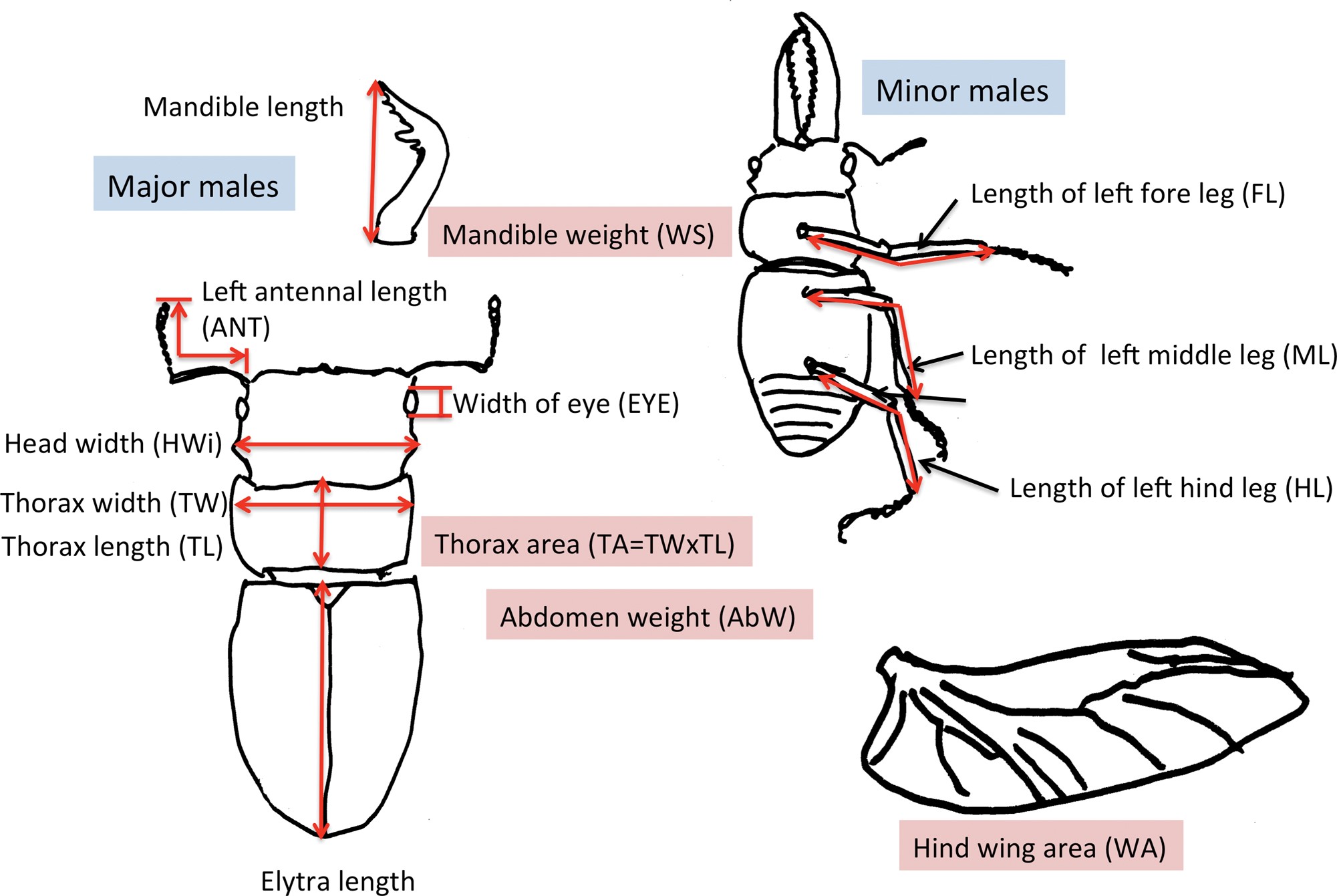 Ann Entomol Soc Am, Volume 110, Issue 3, May 2017, Pages 281–285, https://doi.org/10.1093/aesa/saw096
The content of this slide may be subject to copyright: please see the slide notes for details.
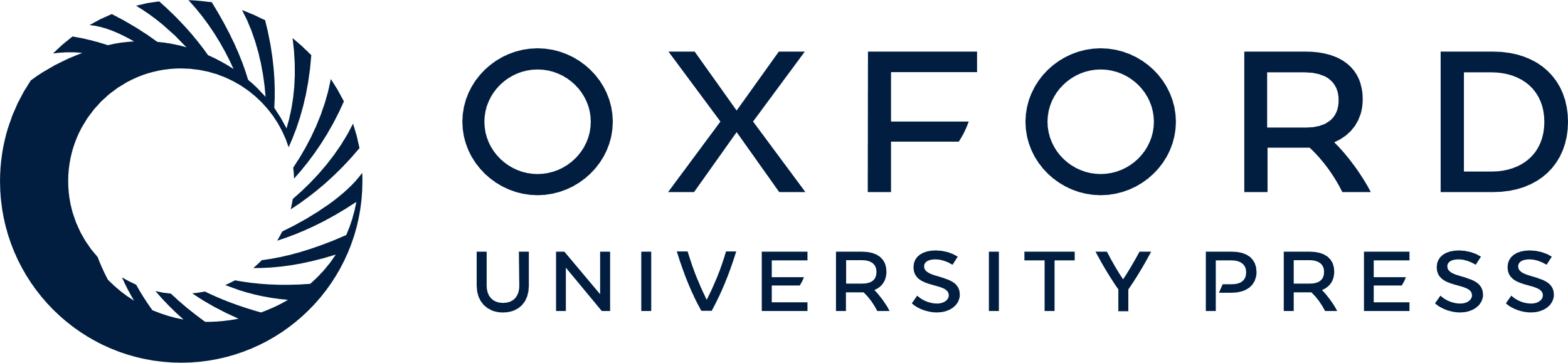 [Speaker Notes: Fig. 1. Measured traits for each of the 50 major and minor P. inclinatus males. Pink frames around traits indicate the dry weight or the area of those traits.


Unless provided in the caption above, the following copyright applies to the content of this slide: © The Authors 2017. Published by Oxford University Press on behalf of Entomological Society of America. All rights reserved. For Permissions, please email: journals.permissions@oup.com]